Nov. 2015
DSC calibration results with NS-3
Authors:
Nov. 2015
Outline
Context
Simulation Environment: NS-3
Simulation scenarios and assumptions 
Path loss model calibration
Throughput calibration Results 
Conclusions
References
Nov. 2015
1. Context
As highlighted in [1], many simulation results have been presented by TGax,
However, results are inconsistent due to diverse conditions.
In addition, there is a need to perform “apples-to-apples” comparison so that different simulation tools could be calibrated based on a reference model.

In this submission we, 
Present the calibration results of our spatial reuse implementation in NS-3,
By utilizing the simple scenario presented in [1]
We compare our findings with the results presented in [2]
Nov. 2015
2. Simulation Environment: NS-3
NS-3
Allows the study of protocols and network performance of large-scale systems in a controlled and scalable environment.

Main characteristics,
Discrete event simulator
Packet level simulator (layer 2 and above)
Layered architecture
Simplified PHY layer abstraction
Free and open source
Frequent updates ( latest version ns 3.24- release date Sept. 15th, 2015)

Large number of protocol implementations and models available,
TCP, UDP
IPV4, IPV6, static routing
IEEE 802.11 and variants, WiMAX, LTE
IEEE 802 physical layer
Mobility models and routing protocols
Ability to design indoor, outdoor or hybrid networks
etc.
Slide 4
M. Shahwaiz Afaqui (UPC)
Nov. 2015
3. Simulation scenarios and assumptions (1/4)
Topology
Two BSS separated with a distance of 30m,
2 stations associated with each AP
AP and stations placed at 1.5m height.
STA1
STA2
3m
3m
30m
AP1
AP2
STA4
STA3
Nov. 2015
3. Simulation scenarios and assumptions (2/4)
[Speaker Notes: Hybrid Building propogation loss model
For indoor communication, the model also considers also the type of building in outdoor <-> indoor communication according to some general criteria such as the wall penetration losses of the common materials; moreover it includes some general configuration for the internal walls in indoor communications.
Modifications in NS-3:
We modified the ns-3 simulation package, a) to allow station to measure the received energy level of each beacon frame received from the relevant AP, b) by improving hybrid building pathloss model to accommodate for floor penetration losses.]
Nov. 2015
3. Simulation scenarios and assumptions (3/4)
Physical layer parameters
Slide 7
Nov. 2015
3. Simulation scenarios and assumptions (4/4)
MAC layer parameters
Simulation parameters
Slide 8
Nov. 2015
4. Path loss model calibration
NS-3
MTK [2]
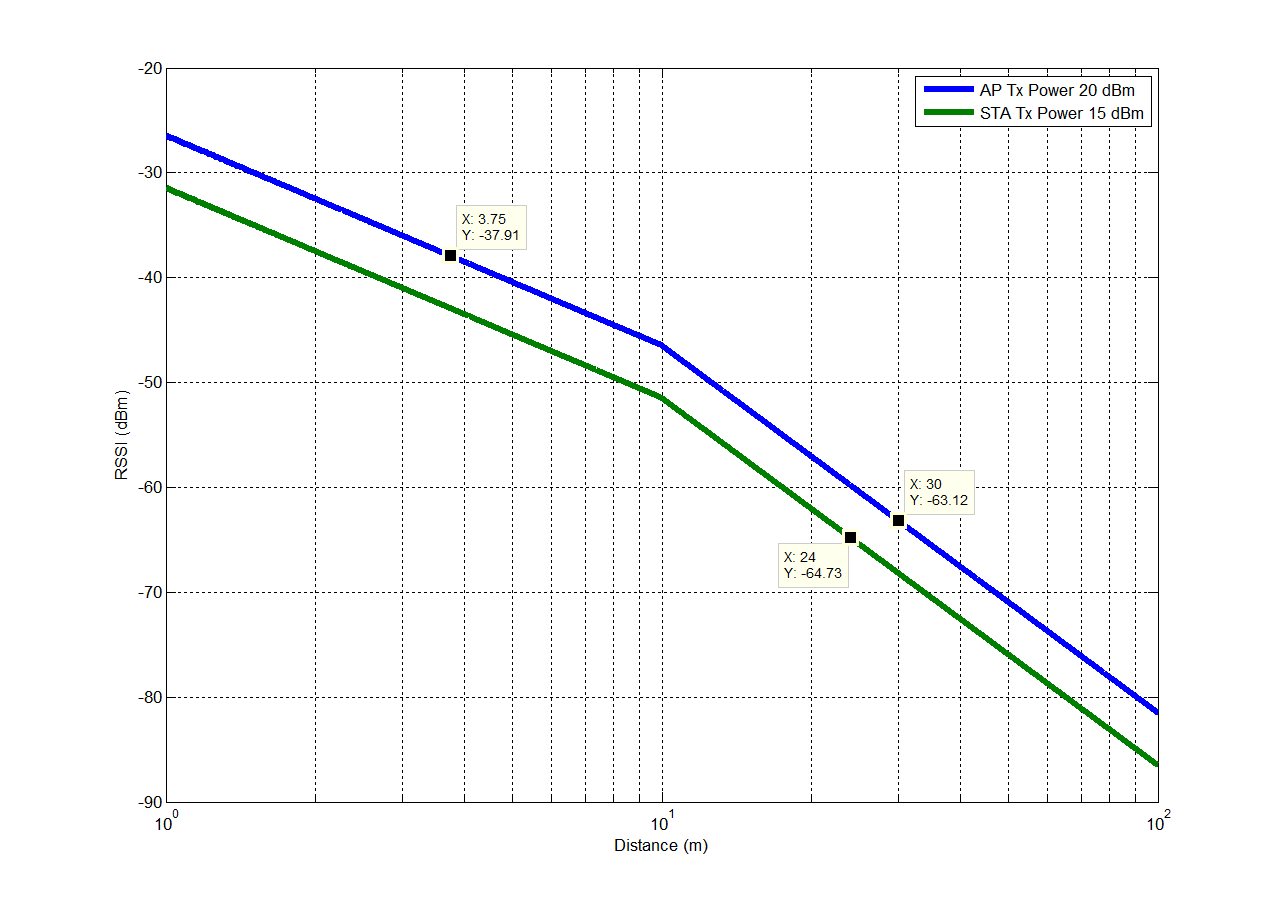 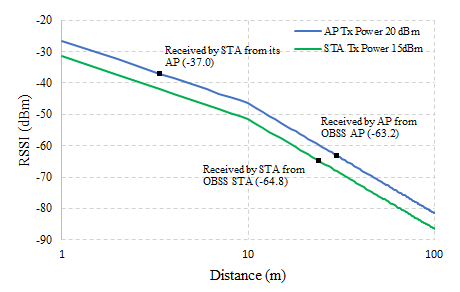 Path loss model used in NS-3 simulator, where black squares indicate the received power reported in key locations
Slide 9
Nov. 2015
5. Calibration Results (1/4)
TX PWR STA = 15, TX PWR AP = 20
We compare the results with [2] in which the authors used 5dB of shadowing.
Slide 10
Nov. 2015
5. Calibration Results (2/4)
TX PWR STA = 15, TX PWR AP = 20
We compare the results with [2] in which the authors used 5dB of shadowing.
Slide 11
Nov. 2015
5. Calibration Results (3/4)
Reduce TX PWR 4dB: STA = 11, TX PWR AP = 16.
We compare the results with [2] in which the authors used 5dB of shadowing.
Slide 12
Nov. 2015
5. Calibration Results (4/4)
Reduce TX PWR 5dB: STA = 10, TX PWR AP = 15.
We compare the results with [2] in which the authors used 5dB of shadowing.
Slide 13
Nov. 2015
6. Conclusions
In this presentation, we provide the spatial reuse calibration results of our NS-3 simulator based on 15/0652r1
A-MPDU implementation is unstable in really dense scenarios (due to OBSS interference) and needs work.

Results indicate consistency with the work presented in [2] (MediaTek).
Calibration needed at cell edges
Slide 14
Nov. 2015
7. References
[1]. Masahito Mori, IEEE 802.11-15-0652r1, Reference simulation model for Dynamic CCA/DSC calibration.

[2]. Chinghwa Yu, IEEE 802.11-15-0886r0, DSC calibration results.

[3]. ThreeLogDistancePropagationLossModel Class : ns-3 design document. [Online]. Available: https://www.nsnam.org/doxygen/classns3_1_1_three_log_distance_propagation_loss_model.html
15